Elected Officials Seminar Series 2023  Meeting Procedures 101
1
Meeting Procedures
Frank’s Facts
Myth Busting
Q & A
Agenda
2
[Speaker Notes: CORPORATE OFFICER TO COVER THE GENERAL OVERVIEW OF HOW THINGS SHOULD BE – THE AUTHORITY, ROLES, RESPONSIBILITES & POWER; MEETING TYPES & PROCEDURES; PUBLIC PARTICIPATION

REGISTERED PARLIAMENTARIAN TO COVER SOME OF THE MYTH BUSTING – GETTING AUDIENCE TO THINK ON THEIR OWN OF VARIOUS SCENARIOS (PRIMING THEM FOR QUESTION PERIOD)

STORYTIME – FORMER ELECTED OFFICIAL TO SHARE STORY OR TWO ON VALUE OF ADHERING TO MEETING PROCEDURES (MAY ALSO HELP GET Q & A GOING)]
“Myth Slides” developed by Eli Mina, M.Sc., PRP, used with permission
Notes
3
Meeting Procedures
4
Roles in a Meeting
Presiding Officer 
Participants
Recording Secretary
Staff 
Public
5
[Speaker Notes: ROLES 
Everyone has a part to play
Presiding Officer – Mayor or Chair – run the meeting
Participants – interact in the meeting
Recording secretary – minutes and parliamentary support
Staff – advisors
Public – holding Council/Board accountable and transparent

TOOLS USED IN THE MEETING:
Agenda – structure
Minutes – what has happened
Reports – background information
Motions – advance the business of the meeting


PANEL QUESTIONS? 
How do you preside with impartiality?
What sort of powers or tools have you used to facilitate the meeting?
How do you keep your “cool” or “composure” during a meeting?
How can a Corporate Officer tell you when you are missing something?]
Responsibilities of Elected Officials at Meetings
Consider the organization’s well-being and interests
Contribute to development & evaluation of policies & programs respecting services and other activities
Come prepared
Participate in Council and committee meetings – listen & ask good questions
Steer, don’t row
Meetings Details
Will have a provision for a “closed” portion
Closed meetings are like Vegas!
May have more informal workshops, shirt sleeve sessions, etc. – these are still meetings
May include an opportunity for public to speak directly to Council / Board
Procedure Bylaw governs
[Speaker Notes: WHAT ABOUT A MEAL THAT HAPPENS WITH ALL OR MOST ELECTED OFFICIALS BEFORE A REGULAR MEETING HELD IN THE RESTAURANT NEXT DOOR? 
IS THAT A MEETING?

The Vegas rule – What happens in-camera, stays in-camera!
Disclosing in-camera information is forbidden by law:
  
CC s. 117  (1) A council member or former council member must, unless specifically authorized otherwise by council, keep in confidence 
(a) any record held in confidence by the municipality, until the record is released to the public as lawfully authorized or required, and
(b) information considered in any part of a council meeting or council committee meeting that was lawfully closed to the public, until the council or committee discusses the information at a meeting that is open to the public or releases the information to the public.

(2) If the municipality suffers loss or damage because a person contravenes subsection (1) and the contravention was not inadvertent, the municipality may recover damages from the person for the loss or damage.

It is disrespectful to the group. 
While it may score points with the public – in the end, it can also bite one in the backside. 

It could have detrimental consequences: 
Freeze the flow of information
News in the local papers
Some organizations may only present reports at the meeting and collect materials at the end of the meeting to help reduce this issue.]
Decision-Making
Resolutions may be moved, discussed and voted on at open or closed meetings

HOWEVER, a bylaw may only be given readings at an open meeting

Most bylaws require at least two meetings in order to adopt

May be additional steps to follow
Sample Agenda
Public Participation / Delegations
Council /Board Committee Reports
Development Application Reports
Other Reports
Draft Resolutions
Bylaw readings
Mayor & Councillors’ / Directors’ Items
[Speaker Notes: MAY OR MAY NOT INCLUDE CORRESPONDENCE (THAT MAY BE ON A CONSENT AGENDA)

TIPS & TRICKS: 
PLEASE DO NOT ADD LATE ITEMS OUT OF LEFT FIELD. 
INSTEAD HELPFUL IF PEOPLE ARE PREPARED AND NOT SURPRISED. 
IDEALLY ANY LATE ITEM SHOULD ONLY BE EITHER TIME SENSITIVE, RELATED TO SOMETHING ON THE AGENDA ALREADY, OR BOTH. 

ALSO, THE PRESIDING OFFICIAL SHOULD NOT CALL FOR ITEMS AUCTIONEER STYLE WHEN SEEKING APPROVAL OF THE AGENDA. 
“APPROVAL OF THE AGENDA” IS FOR THE AGENDA BEFORE THE ASSEMBLY ALREADY. 

IF THERE ARE ITEMS  YOU WANT TO PUT ON YOUR AGENDA, TALK TO YOUR CORPORATE OFFICER – THERE WILL BE A WAY TO DO THIS. 

IT WILL VARY BY JURISDICTION, BUT ELECTED OFFICIALS MAY PROVIDE VERBAL REPORTS FROM EXTERNAL COMMITTEE WORK OR PERHAPS BRIEF MATERIAL TO SUPPORT A NOTICE OF MOTION FOR INCLUSION ON AN AGENDA. 

FINALLY, YOU WILL INEVITABLY HAVE MANY GUESTS ATTEND YOUR MEETINGS AND SOME OF THESE WILL BE EXPERTS IN THEIR FIELD – SOME OF THESE MAY BE ON YOUR PAYROLL (STAFF OR CONSULTANTS). 
RECOGNIZE THE ROLES:
STAFF AND CONSULTANTS – PROFESSIONAL AND TECHNICAL EXPERTISE
YOU – COMMUNITY EXPERTISE
AND REMEMBER THAT YOU SET THE STANDARDS AND MODEL THE BEHAVIOUR AT MEETINGS – SO QUESTIONING SHOULD BE DONE WITH DECORUM & IN A RESPECTFUL MANNER. 


PANEL QUESTIONS
How would you handle a Member publicly berating staff at a meeting? 
How can you ask questions of the experts in manner that does not question their competence, honesty, or integrity?]
Voting – General Provisions
Cannot abstain from voting
You are assumed to have voted in favour of the resolution unless you indicate your opposition by raising your hand when Chair asks “Any opposed?”
Chair votes as a member of elected body &  does not break ties 
Tie vote is a defeat
[Speaker Notes: MENTION THAT THERE IS, OF COURSE, NO VOTING IF ONE HAS LEFT THE ROOM DUE TO THE CONFLICT OF INTEREST PROVISIONS!]
Public Hearings
Not required if proposal consistent with OCP
If required, it’s a hearing, not a meeting
Motion to continue to another day & time must be done before hearing ends in order to deal with  notice requirements
Public Hearings
Purpose to consider OCP and Zoning Bylaw amending bylaws
Anyone who believes their interest in property is affected may speak
No debating during a public hearing
No representations to Council after public hearing is closed
Chairing can be delegated to individual or committee – written or oral report
Meeting Procedures – In Conclusion…
Degree of meeting formality varies greatly within the province
Play analogy – comedy or tragedy
Important to find a meeting style that suits your local government that balances procedural rules and getting things accomplished!
Frank’s Facts:1. Focus on outcomes2. 3 big points only!3. SQ – park the rage
14
Myth Busting:	Pause for Thought
15
Eli Mina’s Myth Busting
Myth: All local governments operate in exactly the same way.   Truth: All local governments must abide by the same set of legislative rules.  However, the precise manner in which the local governments operate can differ greatly.
[Speaker Notes: It is important to remember that all local governments must abide by the same set of rules, however, how they implement those rules will differ from local government to the next. 
As long as you are not breaking the law – it is okay to do things differently


PANEL QUESTIONS:
WHAT ARE SOME WAYS IN WHICH YOUR LOCAL GOVERNMENT OPERATES DIFFERENTLY FROM OTHER LOCAL GOVERNMENTS?

AREAS TO CONSIDER
Meetings – when they are held, live-streaming or not, often they are held
How long members may debate an item or how many times they may speak 
How long or how many delegations may address the Board or Council at a meeting
The use of committee of the whole
Number and types of committees
Types of services provided – water, sewer, drainage, garbage pick-up
Size of the staff
Fire departments – career or volunteer]
Myth Busting
Myth: The mover of a motion owns it in perpetuity. 
	Truth: The mover stops owning a motion once debate begins. From then on, the group owns it, and the mover no longer has the right to unilaterally withdraw or amend the motion.
[Speaker Notes: The only right that the mover has is to speak to the motion first.]
Myth Busting
Myth: A person must support a motion in order to second it. 
	Truth: By seconding a motion, a person indicates that the motion should be debated and not that he or she favours it.
[Speaker Notes: What is important to remember here is that the seconder is just saying, “Let’s talk about”. 
The seconder can speak in favour OR against the motion, however, the mover, even if they are convinced during debate to no longer support their motion, cannot speak against it as the mover, though they can vote against it (just not speak against it).]
Eli Mina’s Myth Busting
Myth: Changing your mind is a sign of weakness and a lack of integrity.Truth: Members must come to meetings with open minds (not necessarily ‘empty minds’).
[Speaker Notes: An open mind simply means that you are open to persuasion. 

During the campaign period many of you may have said that you were going to do certain things if elected, however, when the matter came before the Board or Council and you were provided with information that you were previously unaware of, you may be persuaded to change your original position and vote differently than you had originally planned

NOTE:
Depending upon what capacity the Council/Board is functioning, there can be dire legal consequences for failing to do this. – such as public hearings 
Whole purpose of debate – all points of view at the table to make the best decision possible 
How do you demonstrate reasonability – showing that your mind can be changed by rational arguments
Okay to recognize that you do not necessarily have all of the information or the answers


PANEL QUESTIONS:
WHAT ARE THE CONSEQUENCES OF NOT HAVING AN OPEN MIND?

AREAS TO CONSIDER
Decision could be open to challenge
Loss of public trust]
Eli Mina - Fundamental Principle
It is important that all Elected Members cast thoughtful, judicious, balanced, and fully informed votes.
[Speaker Notes: HOW DO YOU DO THIS?

PANEL QUESTIONS
What does this mean to you?
How does a Council/Board exhibit this behaviour in a meeting? 

AREAS TO CONSIDER
Coming to the meeting prepared – read your agendas
Ask questions of staff during the meeting if you need more information
Consider the impacts to the entire community, not just the most vocal]
Eli Mina’s Myth Busting
Myth: Staff should only speak when invited to do so.Truth: Without their timely input, risk and liability may rise.
[Speaker Notes: It is important to remember that it is Council’s or the Board’s meeting. 
If staff is always interjecting, it may look to the public like the staff is making the decision and Council/Board is just ratifying them 
If the Staff reports are well written they should pre-answer most of your questions. 
Sometimes your agenda will be so large that it will be impossible to read every page
In those situations make to read the staff reports at a minimum and skim the attachments where you have the time

Be aware that there will be times when Staff must speak up during the meeting without being asked for information by the Board or Council. Those situations would include: 
If the Board or Council is considering doing something illegal or that contravenes the legislation or procedural rules
To bring awareness of existing bylaws and policies which will impact the outcome or may trigger amendments if the Council or Board continues on a particular path
Typically when that happens it will be your CAO or Corporate Officer who is interrupting the meeting
A quote that Eli Mina is often heard making ‘is that process is paramount’ 
What that means is that you are only open to risk if you do not follow the proper procedures, you cannot be challenged on the decision itself

PANEL QUESTIONS:
Can you provide some examples of when this has occurred? (When staff had to speak up to “save your bacon”?)
How can staff tactfully raise awareness of the consequences?]
Eli Mina’s Myth Busting
Myth: It is perfectly fine to research an issue on the internet and bring your new found knowledge to a meeting.Truth: What is the impact of this initiative?
[Speaker Notes: This slide isn’t saying that you shouldn’t do your due diligence, but keep in mind that:
Can you really trust everything that you find on the internet?
Do you have all of the organizational information necessary to provide context to the information?
And most importantly, this is why you hired your staff or the consultant in the first place, because of the expertise they have in the particular area


PANEL QUESTIONS
How can you work with staff to get the information that you need? 

AREAS TO CONSIDER
Email your question that you intend to ask to staff in advance of the meeting so that they can complete the research and provide the entire Board or Council with the information at the meeting
Copy CAO and Mayor / Chair on the email
BE CAREFUL to avoid debating the issue by email]
Eli Mina’s Myth Busting
Myth: It is perfectly acceptable to email or text or post social media entries at a meeting.  After all, everybody does it... Truth: Distracted decision making has consequences.
[Speaker Notes: What is important to remember here, is that the public is always watching, their perception could be that:
someone is telling you how to vote;
That you are sharing confidential information, or
that the real meeting is not happening at the time – that the real decisions were being made behind closed doors

The reason that you have stop paying attention could simply be because you are bored
It may feel like there is no end to the debate in sight – if that is the case you have tools to deal with that, you can
End debate, by moving “Previous Question” or simply “Question”
The effect of this motion is to immediately stop debate on the motion and move immediately to a vote on the motion. 
It must be seconded, no debate is allowed, and a two-thirds vote is needed to close debate.
Another option would be to introduce a motion to limit or extend the limit of debate 
This motion can reduce or increase the number and length of speeches permitted or limit the length of debate on a specific question.
Like Previous Question, this motion can be made when there is already motion is already on the floor
This motion is typically used for matters that the Board or Council has discussed quite thoroughly at previous meetings, especially when there are a number of other items to get to in the agenda


PANEL QUESTIONS
Do you have any examples of when technology did more harm than good at a Council/Board meeting?]
Eli Mina’s Myth Busting
Myth: If the Chair wants to debate an issue, he or she must vacate the chair. Truth: This only applies in large assemblies.
[Speaker Notes: In Robert’s this only applies to large groups.  For example if you were chairing a conference with 800 attendees, it would make sense that the Chair would not participate and would focus only on managing the meeting. This is why a parliamentarian is often contracted to chair in those situations.

But for small groups like Council or Regional District Boards, everyone needs to participate. The presiding member, the Mayor or the Chair, has the same rights in debate as any other member of Council or the Board unless your Procedure Bylaw says otherwise. 

If you look to the Community Charter, it states that the Mayor must preside at Council meetings when in attendance, and the very first responsibility of the Mayor listed under section 115 is “to consider the well-being and interests of the municipality and its community” – how could they do that if they did not participate?

The only exception would be when a conflict of interest is declared, however, in that situation, not only could the Mayor or Chair not participate in debate, but they would have to physically vacate the room, therefore they would not be in attendance.

The reason why most Mayors or Chairs do not participate in debate is to maintain impartiality on a particular matter, similar to a judge.


PANEL QUESTIONS
Have you ever vacated the chair during a meeting?  For a reason other than a Conflict of Interest?]
Eli Mina’s Myth Busting
Myth: If a group is well represented in the public gallery, and its presenter is a respected civic leader, you’d better give it what it wants. Truth: Are you being bullied?  Is valid input blocked?
[Speaker Notes: When this happens, what you should keep in mind is:
Whether what is being presented is in conflict with what is best for the community
Who represents the entire community, not just certain sectors? You do.
The role of the public is that of an observer, not a participant.  Your Procedure Bylaw may permit the public to share their comments with the Council or the Board, but it is ultimately the Council or the Board making the decision that would be best for the community.
And finally, it is your meeting 

Procedure Bylaws will often state that delegation requests not decided until later in the meeting or until a future meeting


PANEL QUESTIONS
How do you handle “nasty” delegations?
How do you handle “unruly” or “overenthusiastic” members of the public in the gallery?
What is inappropriate behaviour on the part of the public during a meeting?  How do you address it?
What are some tips or suggestions that you can give for dealing with the public during a meeting?

TIPS
Provide guidelines on your website or agenda and review those guidelines before opening the floor for public input, 
Advise the public what may be addressed and how long they may speak
Explain that this is their time to express their views in order to inform Council or the Board
Require all speakers to keep to the time limits. It is important to be consistent for the appearance of fairness. 
Members of the public do not have the right to disrupt the meeting
Be very cautious about ordering a disruptive member of the public to leave the meeting. It may be advisable to give three warnings to cease from the disruptive behavior before taking any action.
Take a recess]
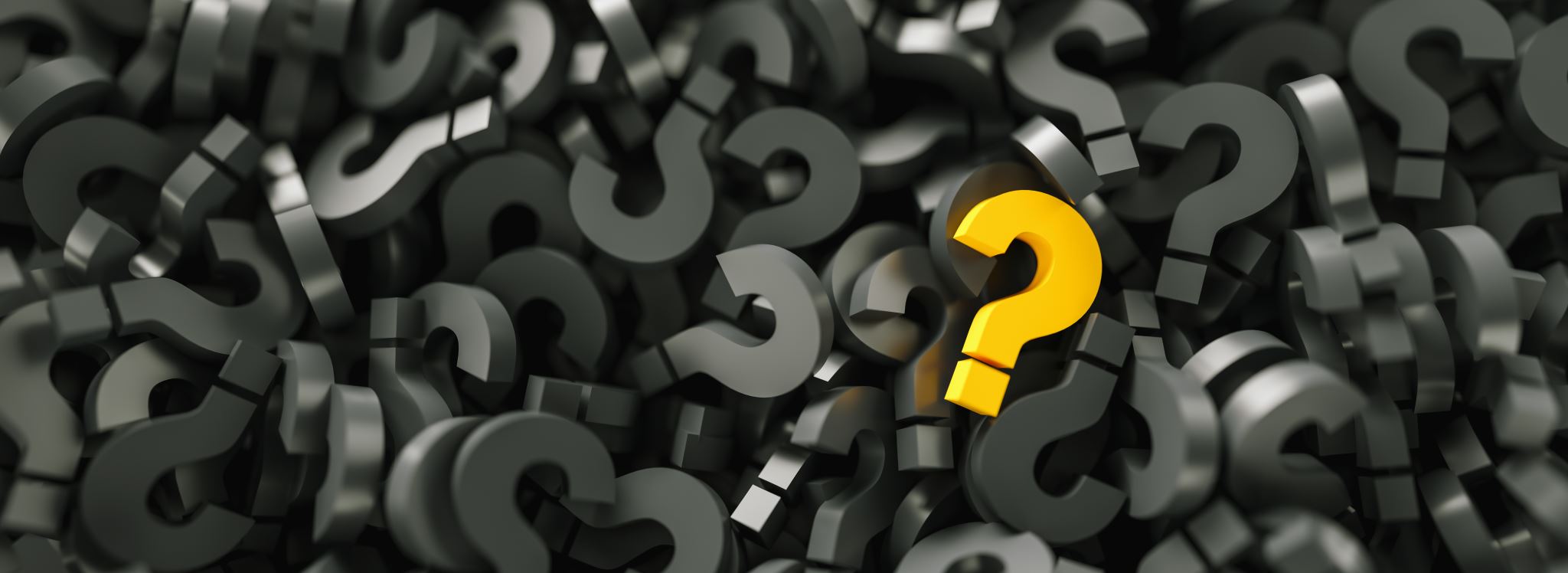 Questions?
26